Interconnected Energy and Water Systems
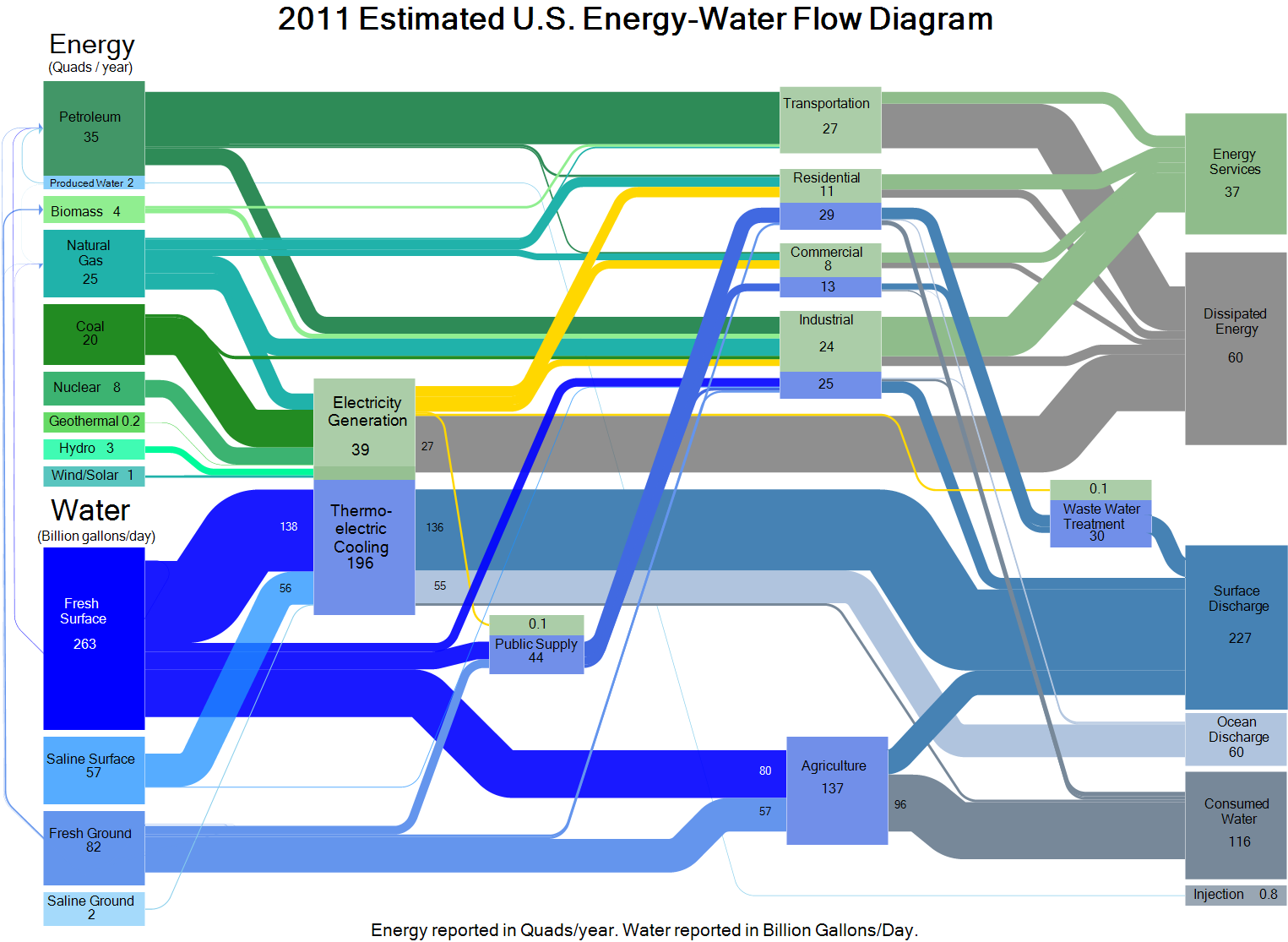